স্বাগতম
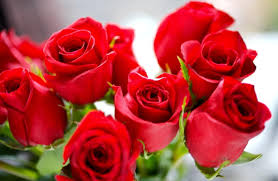 পরিচিতি
মোঃনূরুল  আমিন
সহকারী শিক্ষক (কম্পিউটার)
গোপলার বাজার উচচ বিদ্যালয় 
নবীগঞ্জ, হবিগঞ্জ
মোবাঃ নং-০১৯২৫৩০৬৩৭৮
তারিখঃ ১১/০৩/২০২০ ইং
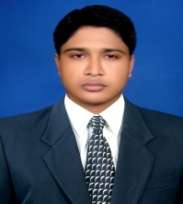 বিষয়ঃ আইসিটি  
শ্রেণিঃ  ৮ম
অধ্যায়ঃ ৫ম অধ্যায়
সময়ঃ ৫০ মিনিট
ছবি গুলো দেখ
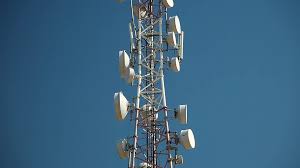 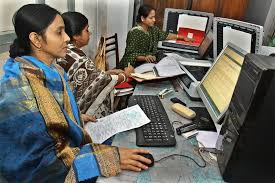 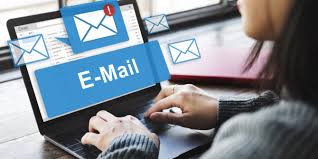 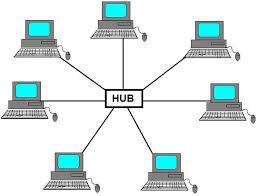 আজকের পাঠ
শিক্ষা ও দৈনন্দিন জীবনে ইন্টারনেটের ব্যবহার ।
শিখনফল
০১। ইন্টারনেট কী বলতে পারবে ।
০২। শিক্ষাক্ষেত্রে ইন্টারনেটের ব্যবহার ব্যাখ্যা করতে
   পারবে।

০৩। দৈনন্দিন জীবনে ইন্টারনেটের গুরুত্ব মূল্যায়ন করতে পারবে।
ছবিগুলো দেখ
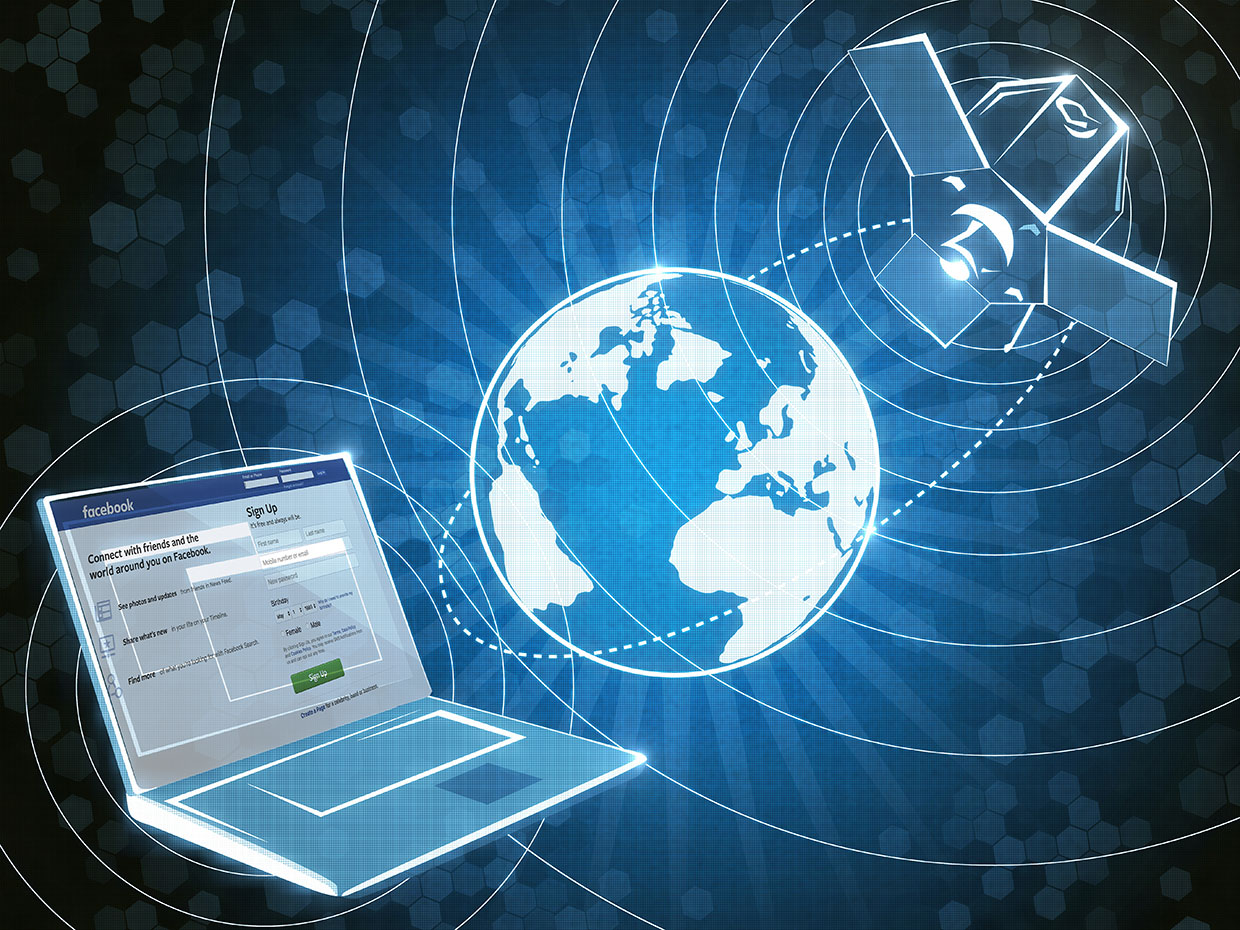 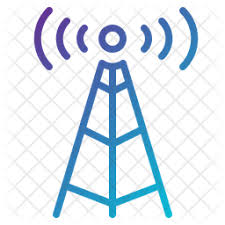 একক কাজ
এই দুটি ছবি লক্ষ্য কর
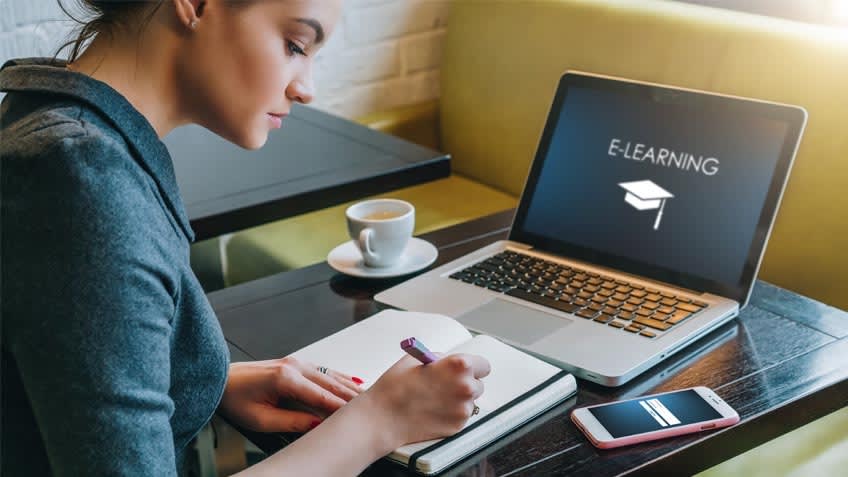 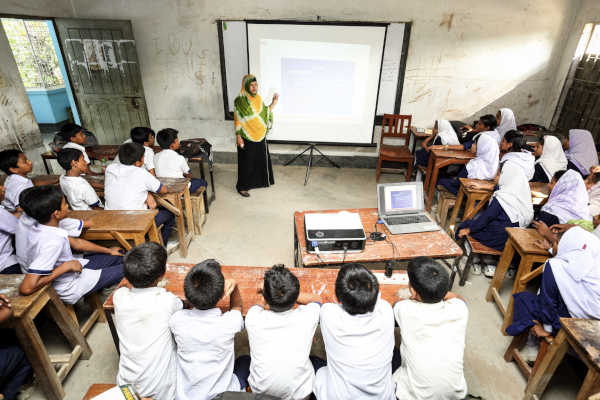 ইন্টারনেট কী?
ই-মেইল পাঠাতে কি প্রয়োজন হয়?
১০টি বাক্যে মাল্টিমিডিয়ার 
গুরুত্ব উল্লেখ কর।
জোড়ায় কাজ
ছবিগুলি দেখ
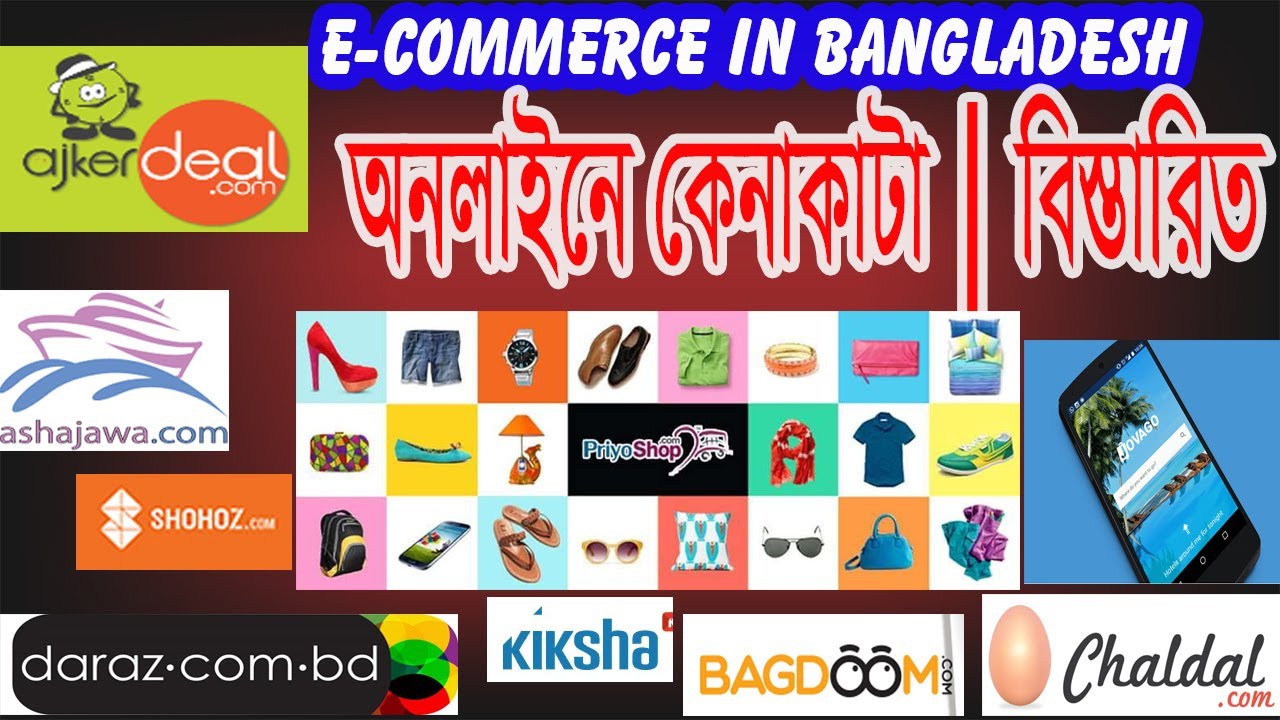 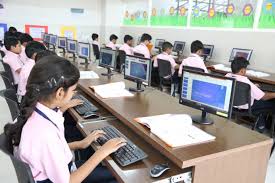 ভিডিও টি দেখ
দলীয় কাজ
প্রতিদিন আমরা কোন কোন ক্ষেত্রে 
ইন্টারনেট ব্যবহার করি উল্লেখ কর।
মিলিয়ে নাও
০১
শিক্ষাক্ষেত্রে
যোগাযোগের ক্ষেত্রে
০২
চিকিৎসা ক্ষেত্রে
০৩
০৪
গবেষণার ক্ষেত্রে
বিনোদনের ক্ষেত্রে
০৫
০৬
সামাজিক যোগাযোগে
০৭
ব্যবসার ক্ষেত্রে
মূল্যায়ন
ই-বুক কি?
জিপিএস কোথায়  ব্যবহার করা হয়?
ইন্টারনেট ব্যবহার হয় এমন ০৫টি ক্ষেত্র উল্লেখ কর।
বাড়ির কাজ
ইন্টারনেট ব্যবহারের ০৩ টি সুবিধা বর্ণনা কর।
সবাইকে ধন্যবাদ
শ